Unified Medical Language System(UMLS)Metathesaurus Data
David Anderson, MLS
david.anderson@nih.gov

National Library of Medicine
National Institutes of Health
U.S. Department of Health & Human Services
What is the UMLS Metathesaurus?
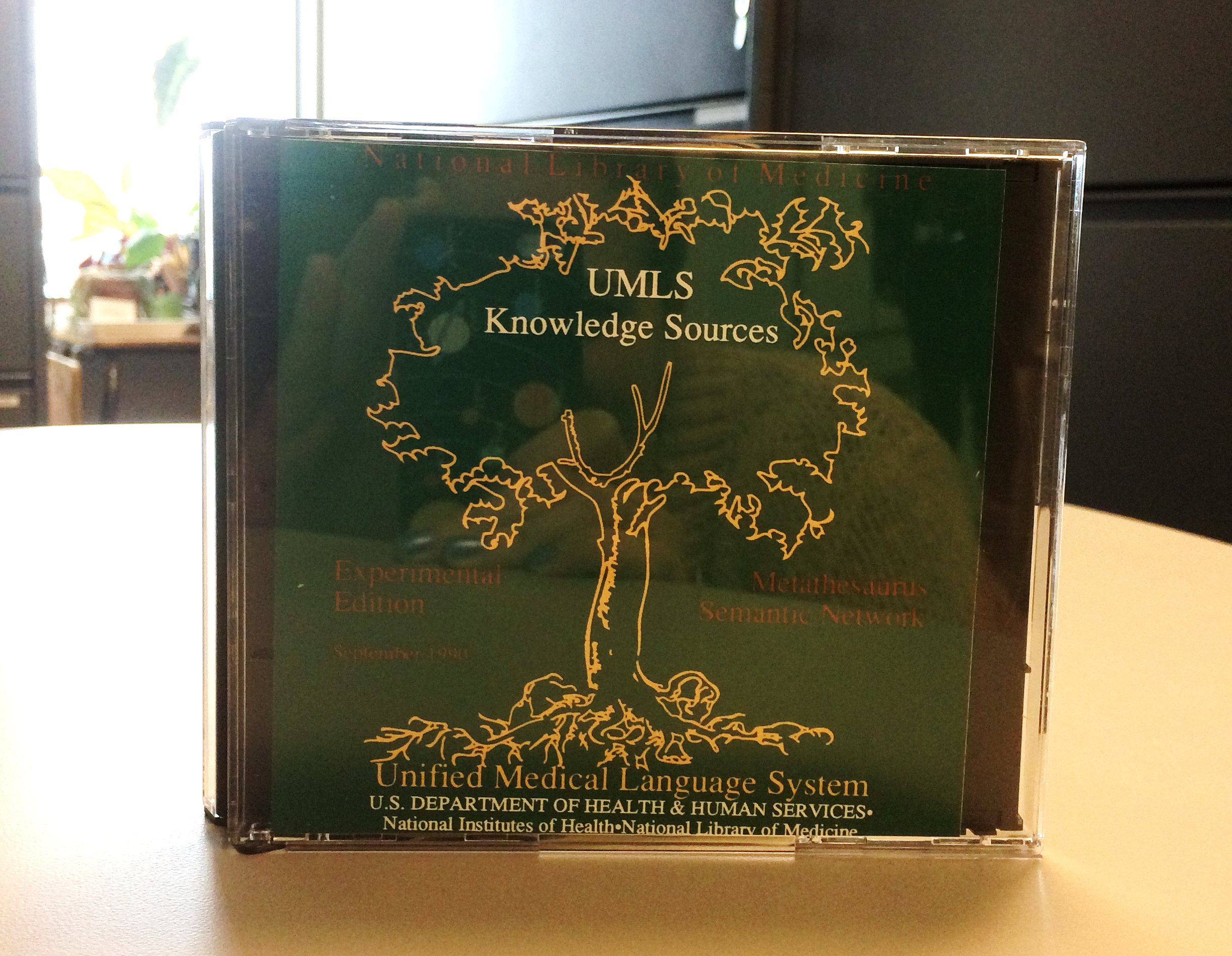 The UMLS Metathesaurus is a set of files that brings together many biomedical terminologies and standards to enable interoperability between computer systems.
UMLS Metathesaurus Terminologies
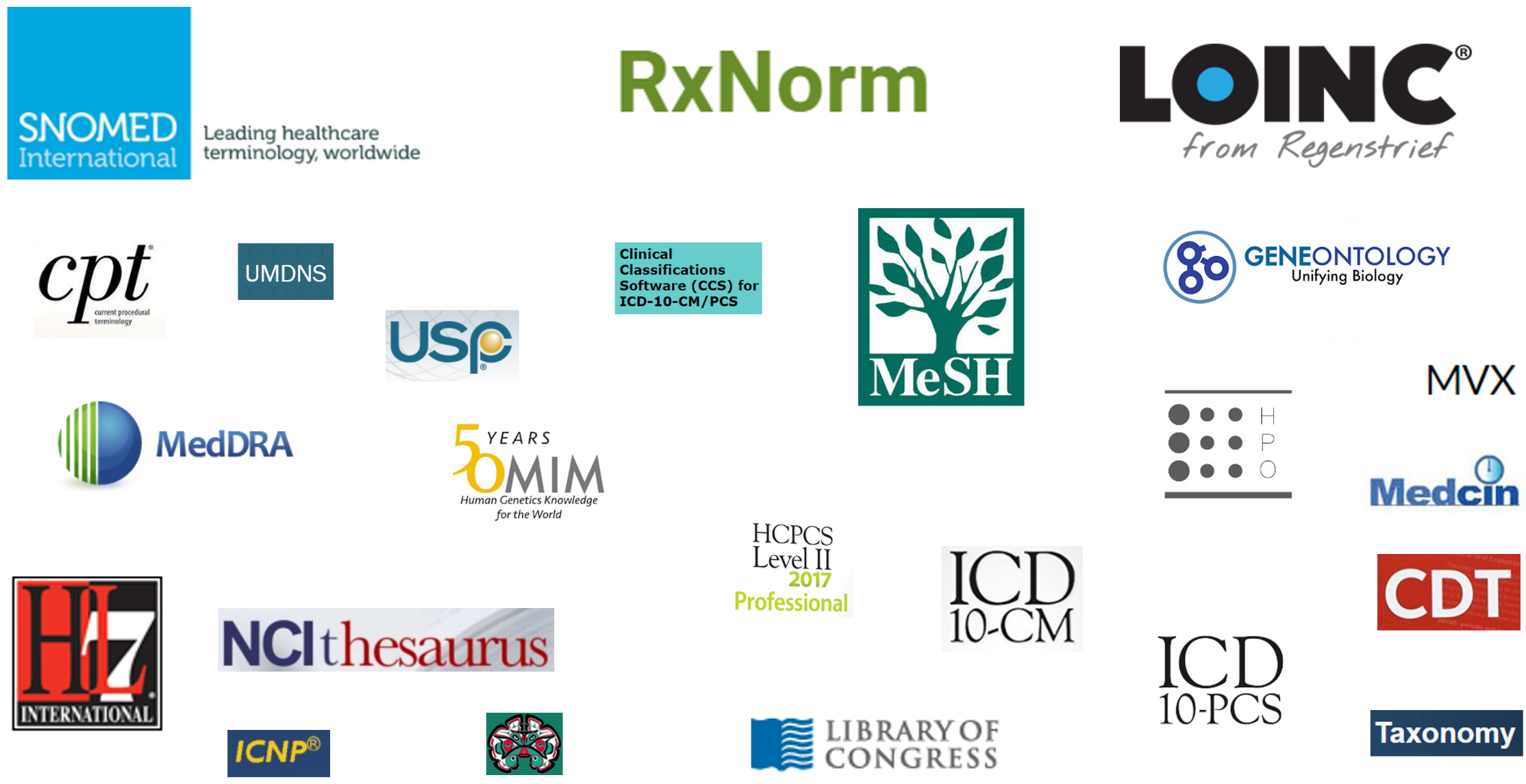 Who Uses the UMLS?
Researchers
Health Application Developers
Health Service Providers
Educators
UMLS Metathesaurus Data
28 GB
16 Million Names
187 Terminologies
27 Languages
3.3 Million Concepts
60 Million Relationships
Learning UMLS
Sign up for a free UMLS license / account
Explore the UMLS Metathesaurus Browser
Download and explore the data
Try the UMLS API
UMLS Metathesaurus Browser
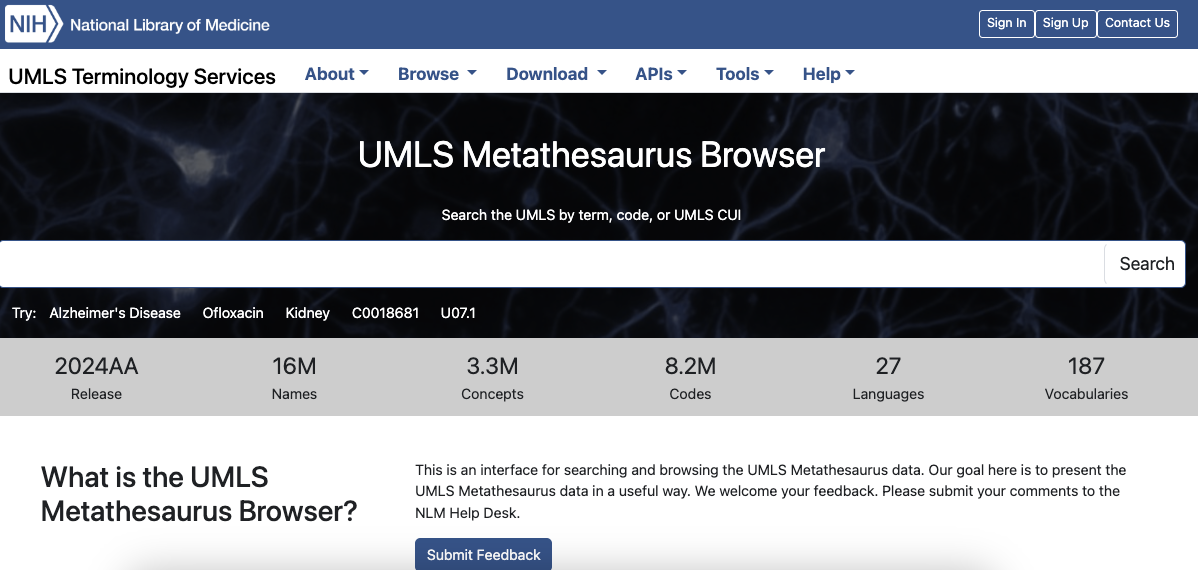 UMLS Metathesaurus File Facts
All files are pipe-delimited (|) tables 
Files are often too large to load into Excel 
Can be loaded into relational databases (MYSQL, Oracle, sqlite3, etc)
Explore files in the command line using various tools like the python
UMLS Metathesaurus Data Files
AMBIGLUI.RRF
AMBIGSUI.RRF
CHANGE
MRAUI.RRF
MRCOLS.RRF
MRCONSO.RRF
MRCUI.RRF
MRDEF.RRF
MRDOC.RRF
MRFILES.RRF
MRHIER.RRF
MRHIST.RRF
MRMAP.RRF
MRRANK.RRF
MRREL.RRF
MRSAB.RRF
MRSAT.RRF
MRSMAP.RRF
MRSTY.RRF
MRXNS_ENG.RRF
MRXNW_ENG.RRF
MRXW_ARA.RRF
MRXW_BAQ.RRF
MRXW_CHI.RRF
MRXW_CZE.RRF
MRXW_DAN.RRF
MRXW_DUT.RRF
MRXW_ENG.RRF
MRXW_EST.RRF
MRXW_FIN.RRF
MRXW_FRE.RRF
MRXW_GER.RRF
MRXW_GRE.RRF
MRXW_HEB.RRF
MRXW_HUN.RRF
MRXW_ITA.RRF
MRXW_JPN.RRF
MRXW_KOR.RRF
MRXW_LAV.RRF
MRXW_NOR.RRF
MRXW_POL.RRF
MRXW_POR.RRF
MRXW_RUS.RRF
MRXW_SCR.RRF
MRXW_SPA.RRF
MRXW_SWE.RRF
MRXW_TUR.RRF
MRXW_UKR.RRF
indexes
Commonly Used UMLS Metathesaurus Data Files
MRCONSO(Concepts, Names, Codes, Sources)
What can MRCONSO be used for?
Linking names, concepts, and codes
Crosswalking from one terminology to another 
Searching for a string and returning a set of concepts or codes
Identifying synonyms for a particular string
Identifying meaning in text
Annotate clinical notes and other documents with standard identifiers
Find co-occurrences of concepts
Commonly Used UMLS Metathesaurus Data Files-1
MRREL (Relationships)
MRREL aggregates all of the relationships asserted in the UMLS source terminologies into one file 
Some relationships are hierarchical (broader/narrower or parent/child)
Some relationships are non-hierarchical. Examples
has_finding_site
may_treat
is_finding_of_disease
Hierarchical Relationships (MRREL)
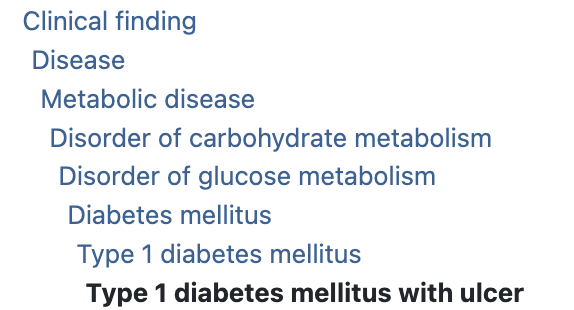 Broader Concepts (MRREL)
Hyperglycemia
(C0020456)
Narrower Concepts (MRREL)
Hyperglycemia
(C0020456)
Non-Hierarchical Relationships (MRREL)
Commonly Used UMLS Metathesaurus Data Files-2
Links
UMLS Reference Manual
https://www.ncbi.nlm.nih.gov/books/NBK9676/ 

Sign up for a free UMLS Metathesaurus License / Account: 
https://uts.nlm.nih.gov/uts/signup-login 

Explore the UMLS Metathesaurus Browser: 
https://uts.nlm.nih.gov/uts/umls/home 

Explore the UMLS API: 
https://documentation.uts.nlm.nih.gov/rest/home.html 

Download the UMLS Metathesaurus Full Subset or the MRCONSO.RRF file:
https://www.nlm.nih.gov/research/umls/licensedcontent/umlsknowledgesources.html
Thank you!
David Anderson, MLS
david.anderson@nih.gov

National Library of Medicine
National Institutes of Health
U.S. Department of Health & Human Services